Managing Enterprise CybersecurityMIS 4596
Unit#8
MIS 4596
1
GPS Spoofing – How do we know what’s true?
MIS 4596
2
Agenda
Symmetric cryptography
Block versus Stream ciphers
Block ciphers
Block ciphers mode of operations
Hashes
MIS 4596
3
Symmetric and asymmetric algorithms
…both are 2-way functions that support encryption & decryption
Symmetric cryptography
Use a copied pair of symmetric (identical) secret keys
The sender and the receive use the same key for encryption and decryption functions
Asymmetric cryptography
Also know as “public key cryptography”
Use different (“asymmetric”) keys for encryption and decryption
One is called the “private key” and the other is the “public key”
MIS 4596
4
A strong cipher contains
2 main attributes
Confusion: usually carried out through substitution

Diffusion: Usually carried out through transposition
Harris, S. and Maymi, F. (2016) All-In-One CISSP Exam Guide, McGraw Hill Education
MIS 4596
5
Symmetric cryptography
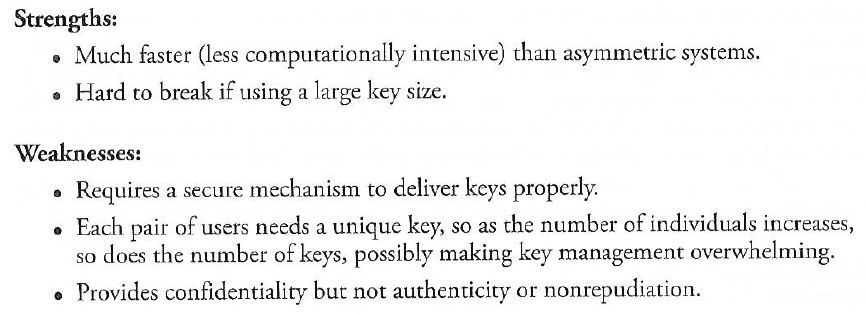 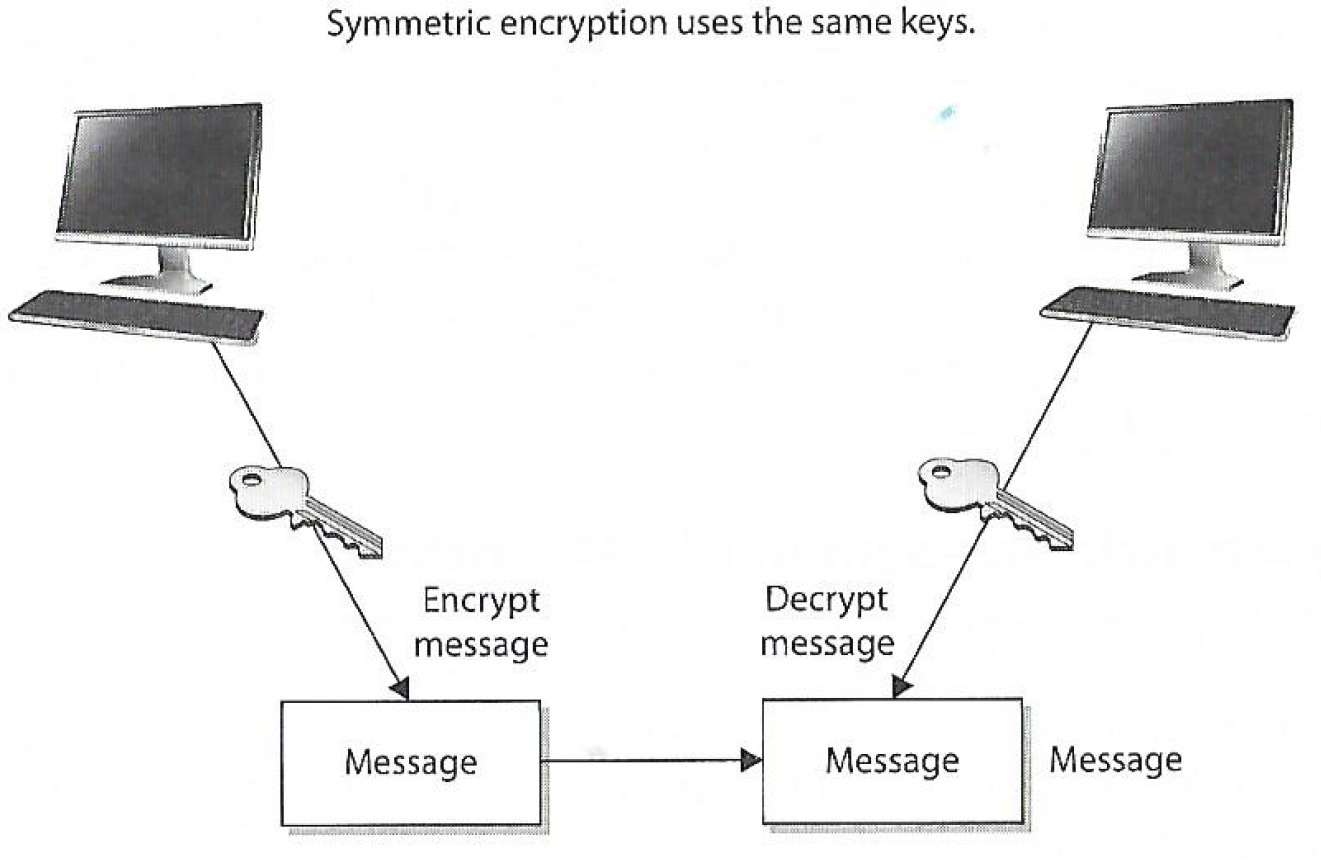 Two types: Stream and Block Ciphers
Stream Ciphers treat the message a stream of bits and performs mathematical functions on each bit individually

Block Ciphers divide a message into blocks of bits and transforms the blocks one at a time
MIS 4596
6
Block Ciphers versus Stream Ciphers
Stream ciphers work on a single bit at a time:
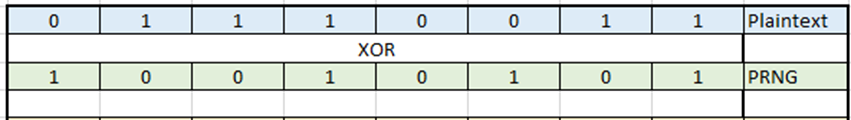 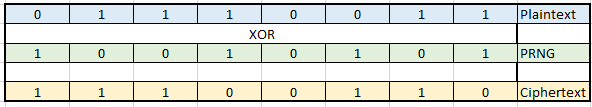 PRNG = Pseudo Random Number Generator
Key
MIS 4596
7
Block Cyphers (“Cipher”)
Message is divided into blocks of bits
Blocks are put through encryption functions 1 block at a time
Suppose you are encrypting a 648-bit long message to send to your mother using a block cypher that uses 12 bits
Your message would be chopped up into 54 blocks each 12 bits long
Each block, in turn, would be run through a series of encryption functions (substitution and transposition)
Ending up with 54 blocks of ciphertext
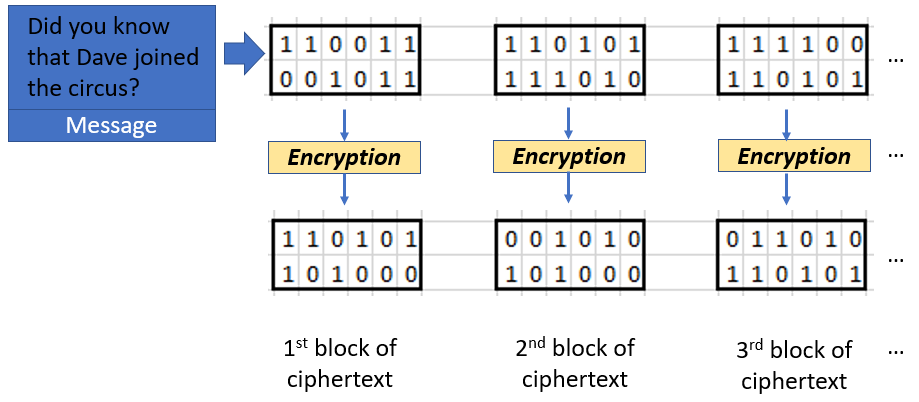 Note: Block ciphers typically use 64, 128, 512 bits at a time
MIS 4596
8
Remember this example: 
   2 main attributes combined in a cypher
0101010101010101
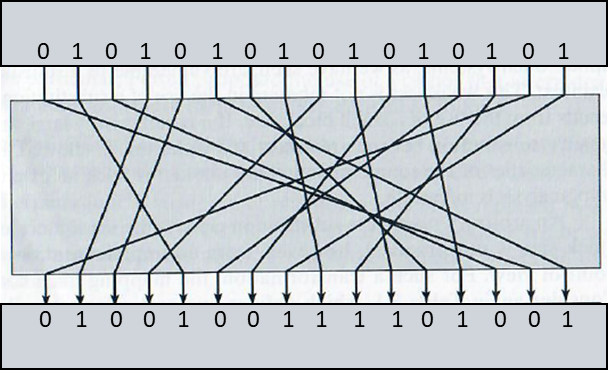 Confusion: usually carried out through substitution

Diffusion: Usually carried out through transposition
Harris, S. and Maymi, F. (2016) All-In-One CISSP Exam Guide, McGraw Hill Education
0100100111101001
Block Ciphers versus Stream Ciphers
In contrast, block ciphers encrypt a block of bits at a time
In this example, each Substitution Box (S-box) contains a lookup table used by the algorithm as instructions on how the bits are substituted
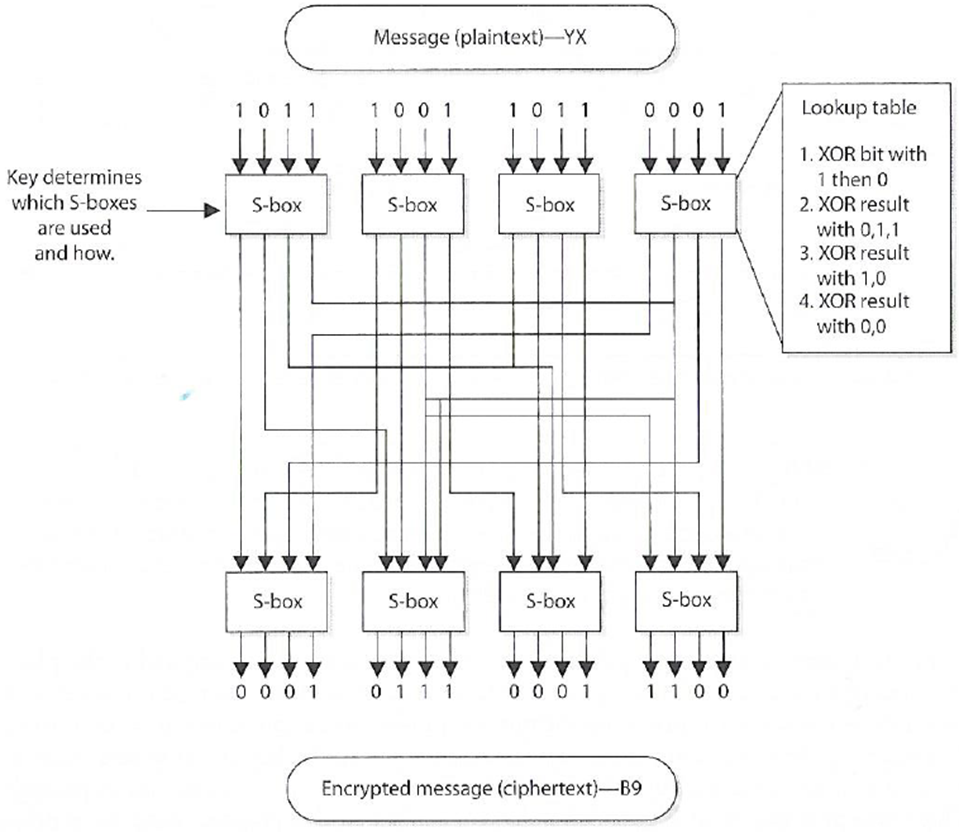 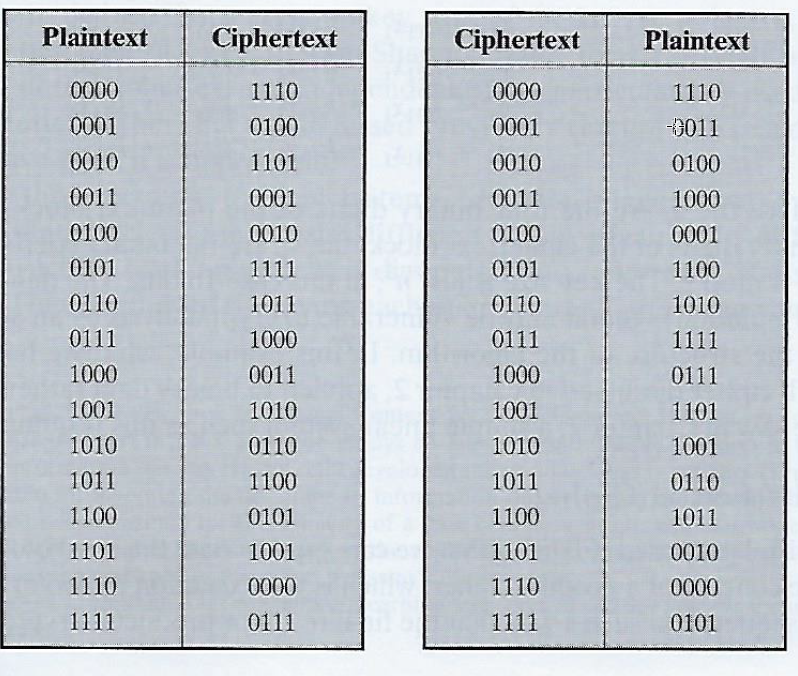 …followed by transposition…
MIS 4596
10
Encryption table
Decryption table
Block Ciphers
Message is divided into blocks of bits
Blocks are put through mathematical functions 1 block at a time
You send the message to your mother. She uses the same block cipher and key (symmetric) to decipher the message
The 54 ciphertext blocks go back through the algorithm in the reverse sequence 
Resulting in your original plaintext message your message
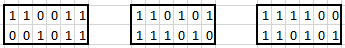 Did you know that Dave joined the circus?
…
…
Message
Decryption
Decryption
Decryption
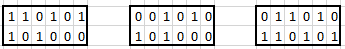 …
…
1st block of ciphertext
2nd block of ciphertext
3rd block of ciphertext
MIS 4596
11
Modern Block Ciphers
Use block sizes of 128-bits or greater
Examples of Block Ciphers that can be used are:
AES (NIST’s 2001 Advanced Encryption Standard – originally known as Rijndael)
128 bit block size, but 3 different key lengths: 128, 192, and 256 bits
Blowfish
Twofish
Serpent
Do not use these examples of block ciphers which have a 56 bit key length, which is too small to provide secure encryption:
DES (Data Encryption Standard)
3DES
MIS 4596
12
Practical Cryptanalysis
DES Cracker:
A DES key search machine 
Contains 1,536 chips
Cost: $250,000
Searches 88 billion keys per second 
In 1998, Electronic Freedom Foundation (EFF) won $10,000 in RSA Laboratory’s “DES Challenge II-2” by successfully finding a DES key through brute force in 56 hours
DES uses a 56-bit key, meaning that there are 256 possible keys under which a message can be encrypted. 
This is: 72,057,594,037,927,936, or approximately 72 quadrillion possible keys

One of the major criticisms of DES, when proposed in 1975, was that the key size was too short
Martin Hellman and Whitfield Diffie of Stanford University estimated that a machine fast enough to test that many keys in a day would have cost about $20 million in 1976, 
An affordable sum to national intelligence agencies

Subsequent advances in the price/performance of chips kept reducing that cost until, twenty years later, it became affordable for even a small nonprofit organization such as the EFF to mount a realistic attack
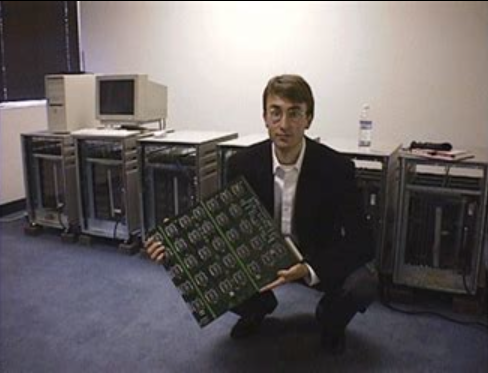 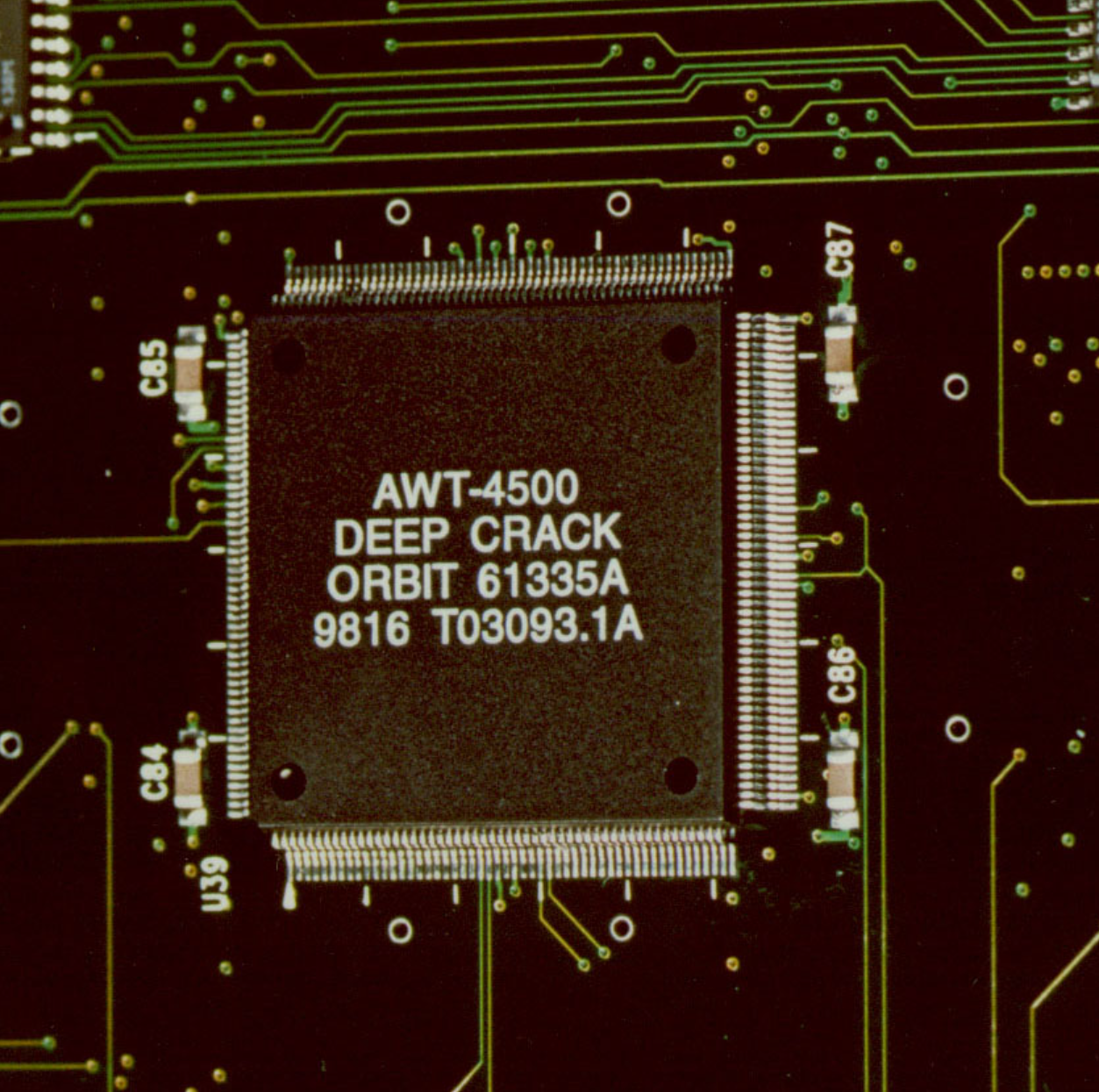 MIS 4596
13
Agenda
Updated Schedule
Symmetric cryptography
Block versus Stream ciphers
Block ciphers
Block ciphers mode of operations
Hashes
MIS 4596
14
Block cipher’s “mode of operation”
5 modes of operation are used to tailor them for use in different applications:
ECB – Electronic Code Book mode
CBC – Cipher Block Chaining mode
CFB – Cipher FeedBack mode
OFB – Output FeedBack mode
CTR – CounTeR mode
MIS 4596
15
ECB – Electronic Code Book mode
A data block of a certain size (e.g. 64 bits or 128 bits or…) is entered into the algorithm with the key, and a block of cipher text is produced
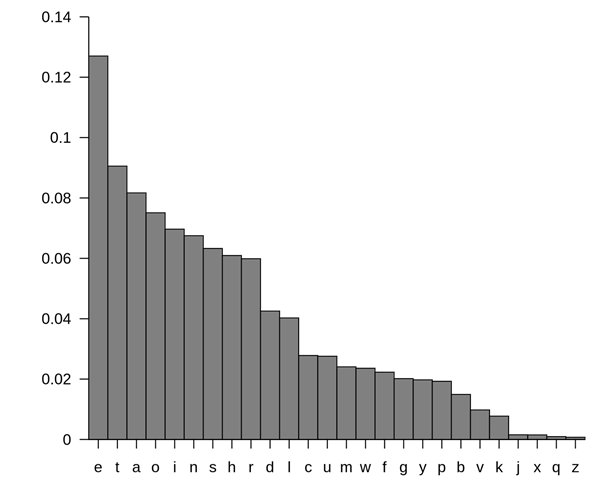 Ci = Encrypt(Key, Pi)
for i = 1, ..., k

Where: 
Ci is block i of ciphertext 
P, is a block of plaintext
Encrypts every block the same way every time for a given key

Why is this a problem? 
This is a problem because frequency analysis of the encrypted text can reveal a lot of information
Not enough randomness
MIS 4596
16
Solution: CBC – Cipher Block Chaining mode
Is much more secure
Does not reveal a pattern of encryption for frequency analysis 
Each block of text, the key, and the value based on the previous block are processed in the algorithm and applied to the next block of text
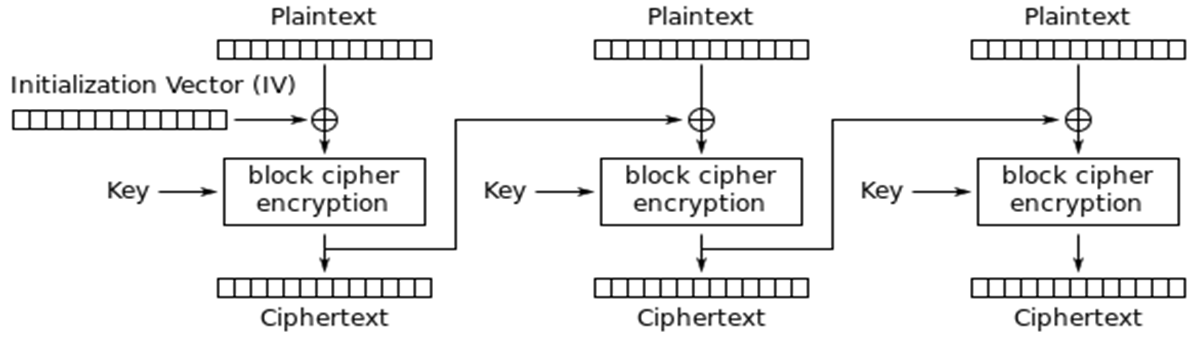 XORs a plaintext with the last encrypted block before encrypting it. This ensures that the same plaintext is encrypted differently every time.
Requires an initialization vector (or IV) to get started, since the first block doesn’t have a previous encrypted block to XOR against.
MIS 4596
17
A similar concept to diffusion is known as the
The Avalanche Effect
A changed to a single plaintext bit should have an influence over several of the resulting ciphertext bits

In a strong block cipher, if 1 plaintext bit is changed, it will change every ciphertext bit with the probability of 50%
That is, if 1 plaintext bit changes, then about ½ of the ciphertext bits will change
Avalanche Effect: A small change to the key or to the plaintext should cause drastic changes to the resulting ciphertext
Harris, S. and Maymi, F. (2019) All-In-One CISSP Exam Guide, McGraw Hill Education
MIS 4596
18
Visa
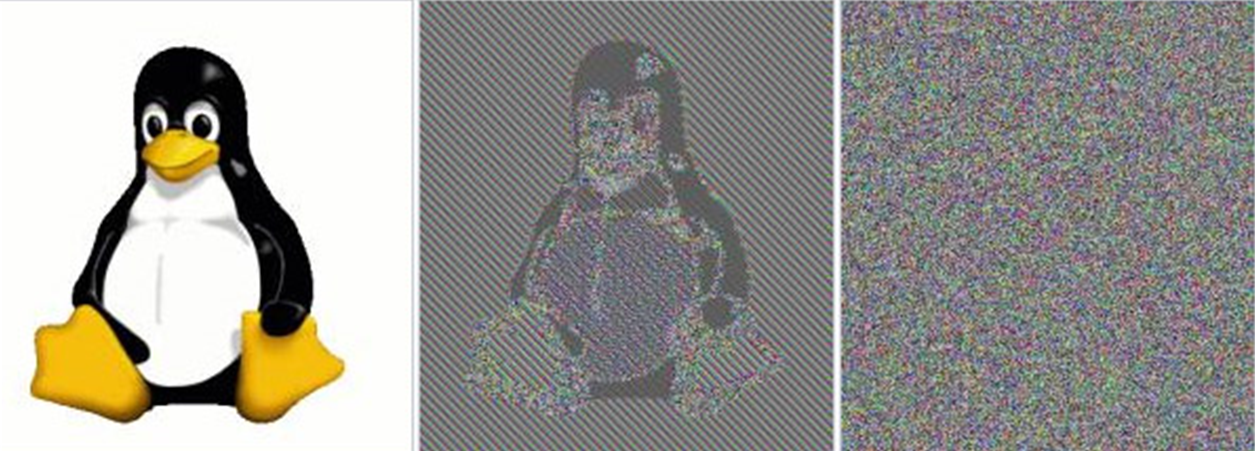 Original Image
Block cipher with ECB (Electronic Code Book) encryption

Not good!
Block cipher with CBC 
(Cipher Block Chaining) or any of the other modes of encryption

These are good!
MIS 4596
19
Agenda
Updated Schedule
Symmetric cryptography
Block versus Stream ciphers
Block ciphers
Block ciphers mode of operations
Hashes
MIS 4596
20
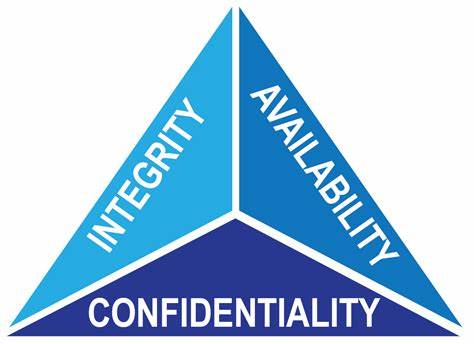 MIS 4596
21
One-way Hash function
Sender puts message through hashing function
Message digest generated
Message digest appended to the message
Sender sends message to receiver
Receiver puts message through hashing function
Receiver generates message digest value
Receiver compares the two message digests values. If they are the same, the message has not been altered
Assures message integrity
A function that takes a variable-length string (i.e. message) and produces a fixed-length value called a hash value
Does not use keys
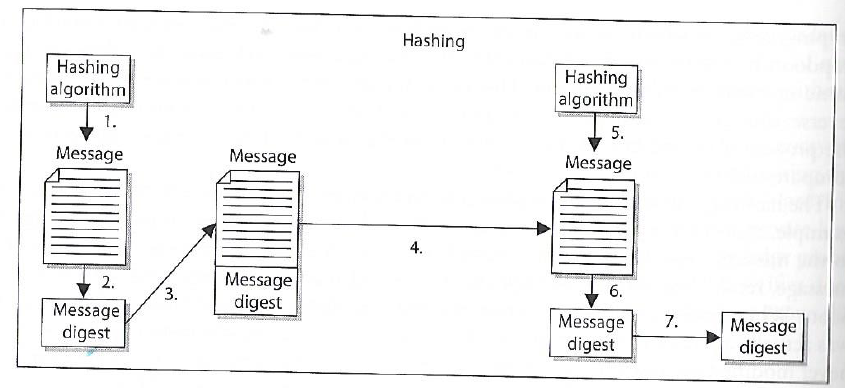 MIS 4596
22
Hashing results in fixed-sized output
Names for the output of a hashing functions include “hash” and a message digest (md), because a hash “digests” an input of any size down to a fixed-sized output

No matter the size of the input, the output is the same, for example the md5 hash function’s output: 
Letter ‘a’ in binary: 01000001 => md5 hash => 32-character string
Blu-ray disk digest                     => md5 hash => 32-character string
6 TB hard drive digest               => md5 hash => 32-character string
MIS 4596
23
One-way hash example…
One useful example: Testing the integrity of a file (e.g. program) downloaded from the internet…
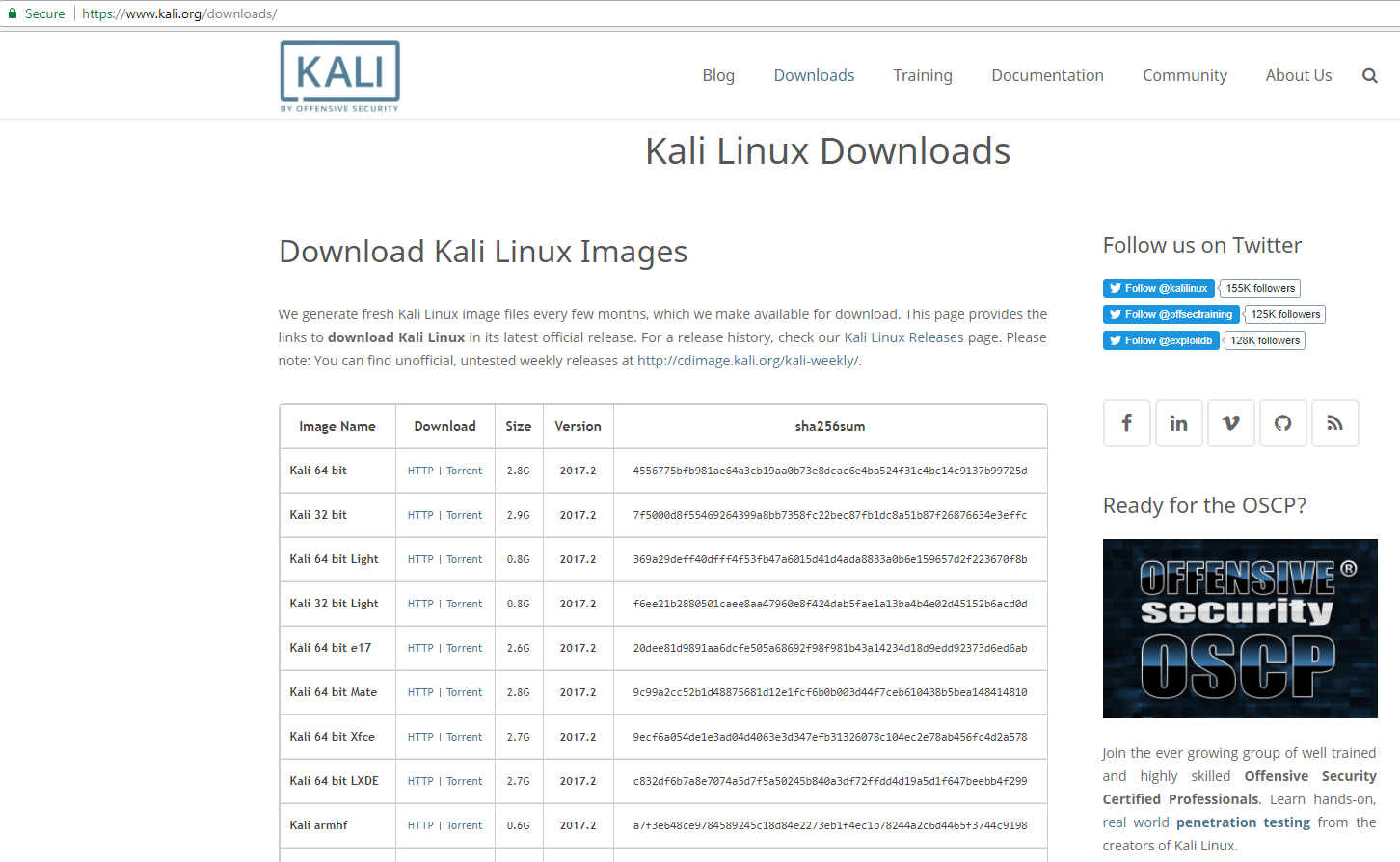 MIS 4596
24
One-way hash example…
Testing the integrity of a file (e.g. program) from the internet…
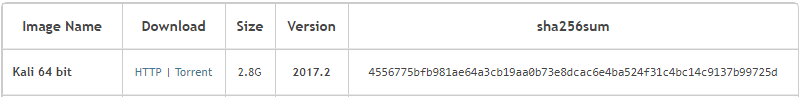 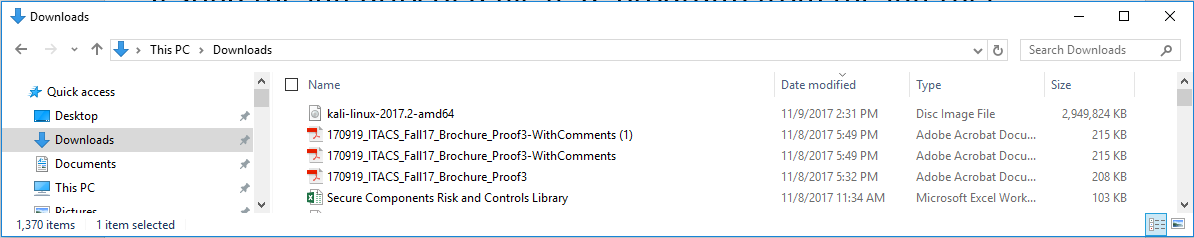 Is the Kali I downloaded the same Kali that was published?
MIS 4596
25
One-way hash example…
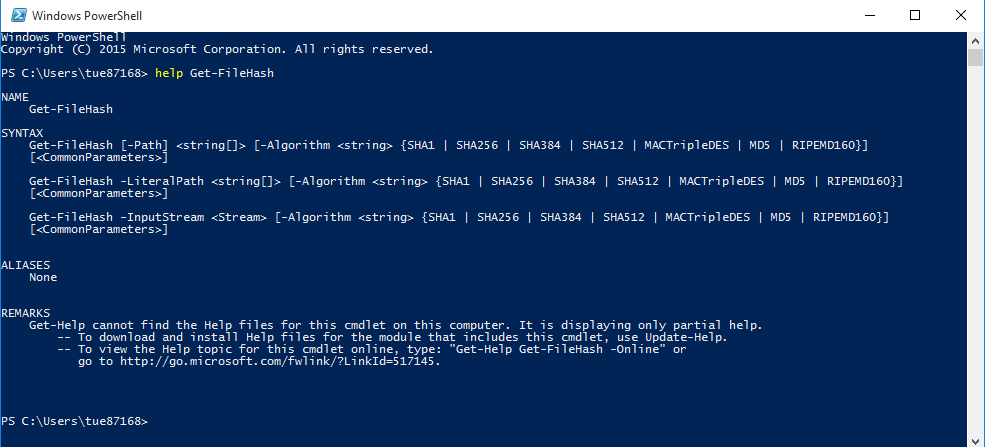 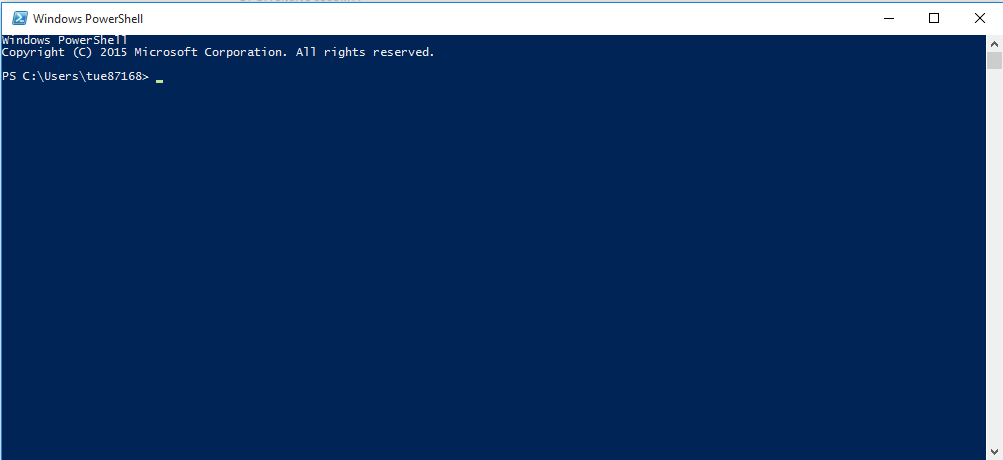 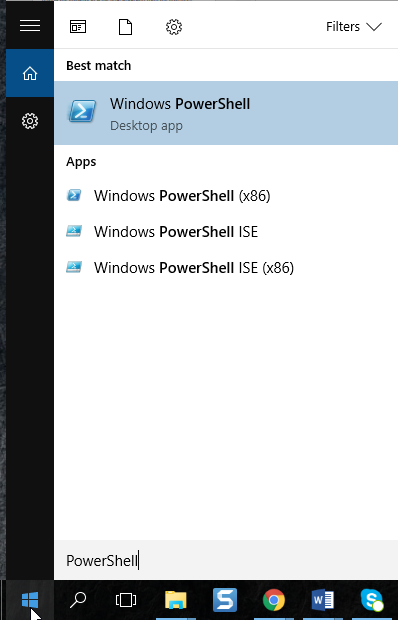 MIS 4596
26
One-way hash example…
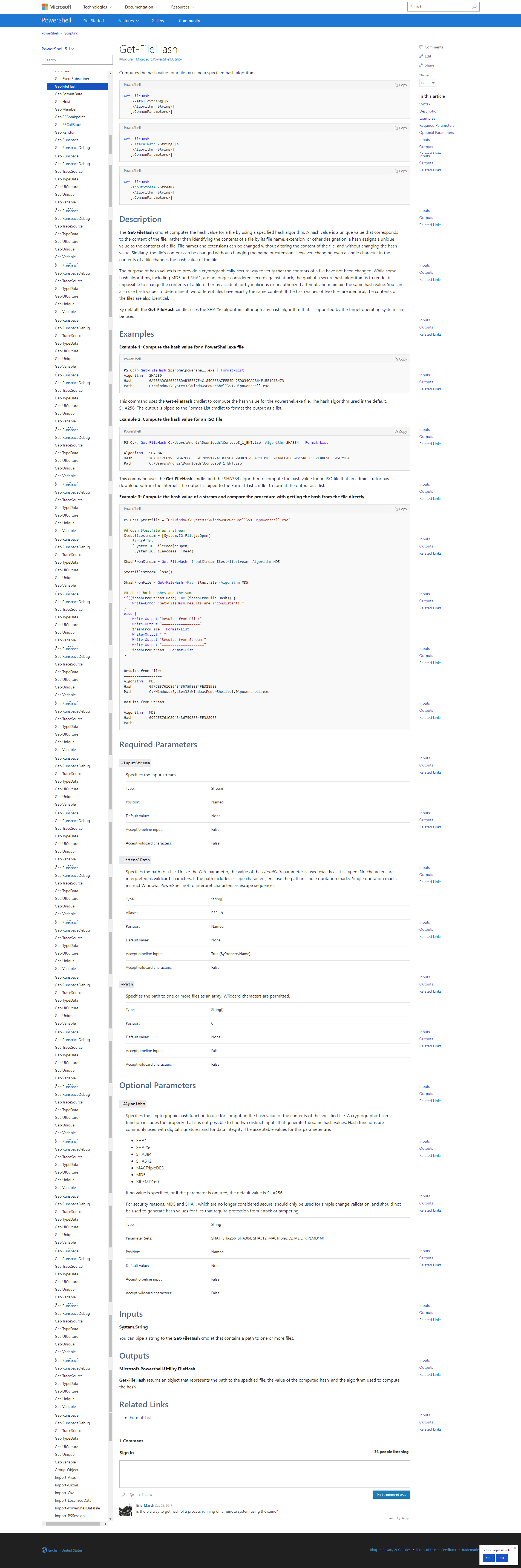 https://docs.microsoft.com/en-us/powershell/module/microsoft.powershell.utility/get-filehash?view=powershell-5.1
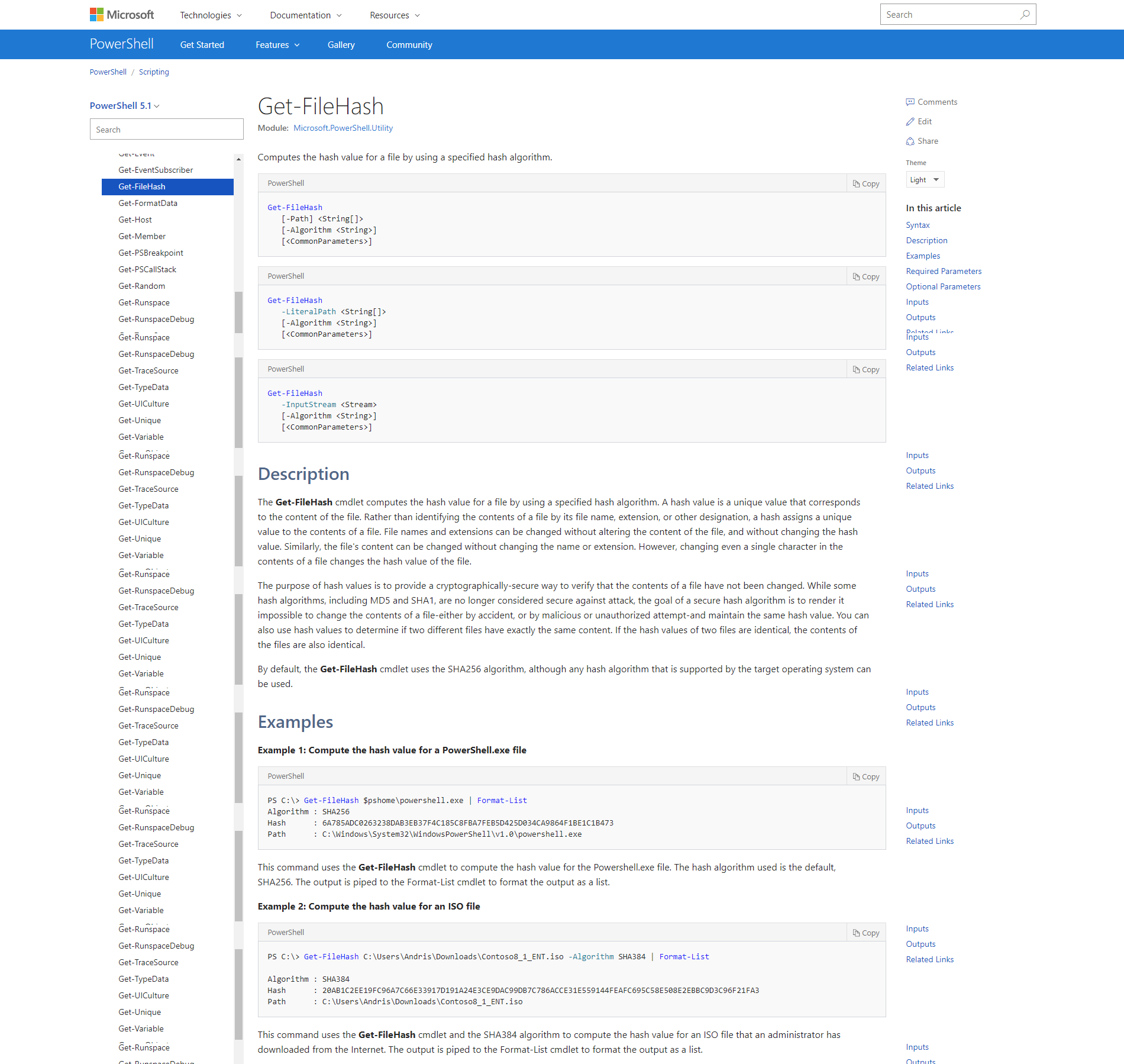 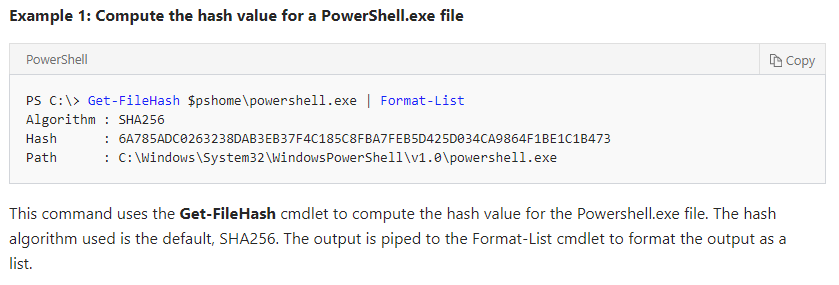 MIS 4596
27
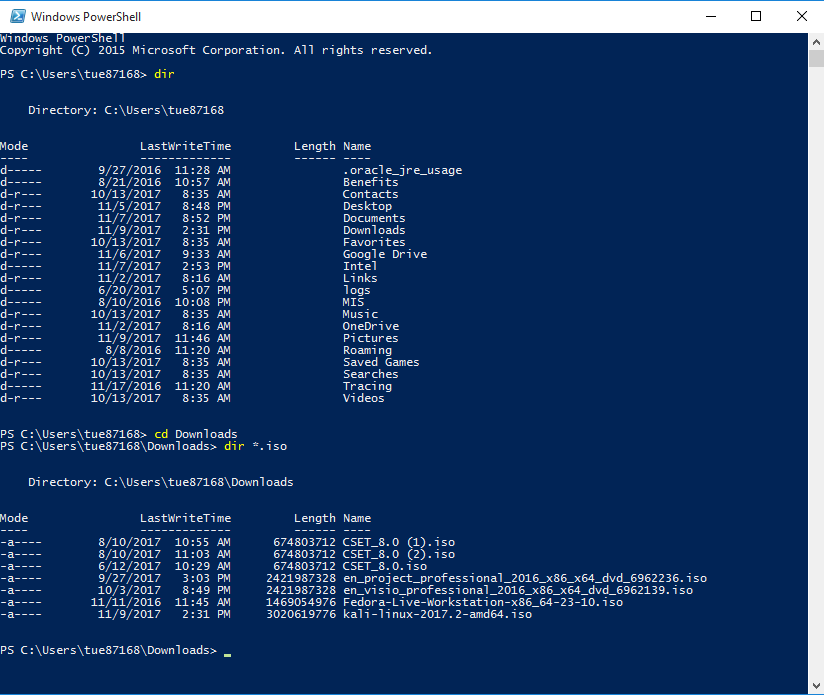 MIS 4596
28
One-way hash example…
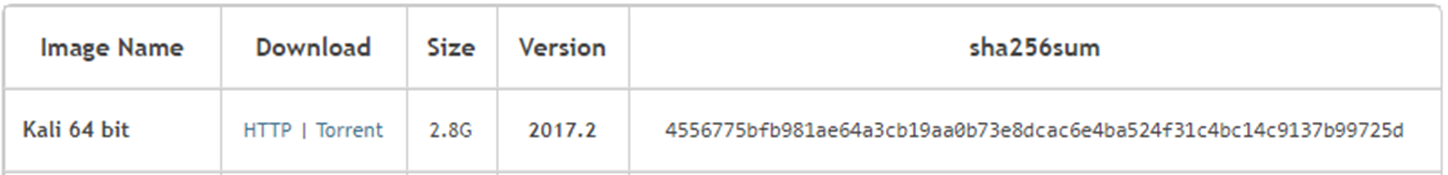 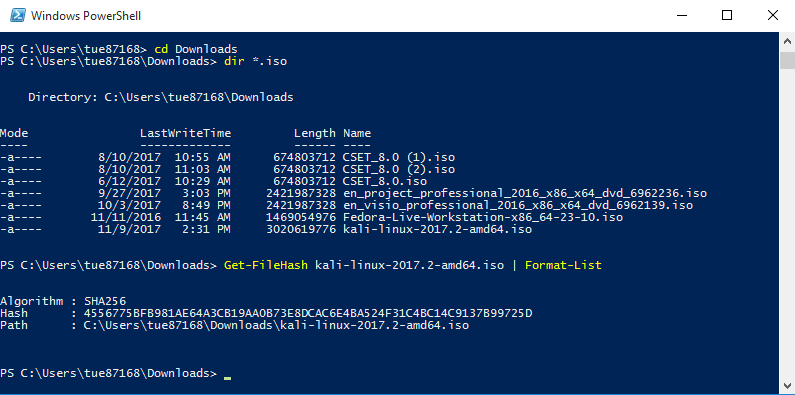 MIS 4596
29
One-way hash example…
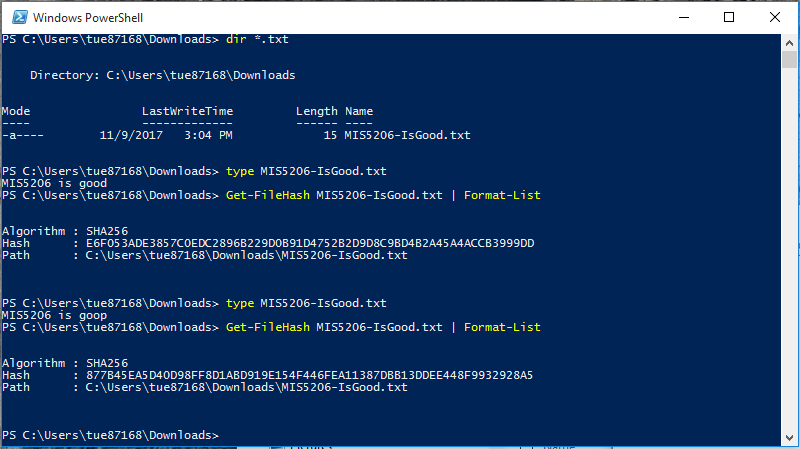 Notice the amount of confusion and diffusion resulting from a 1-character change!
MIS 4596
30
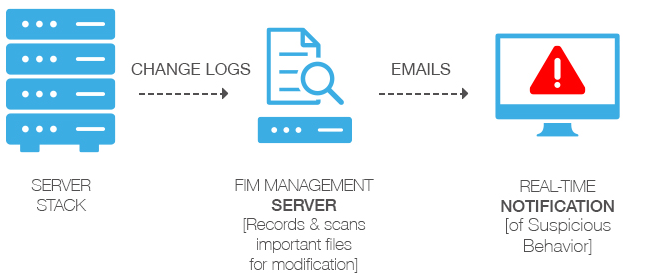 File Integrity Monitoring
An internal control process 
Validates the integrity of operating system and application software files
Uses hash verification to compare the current file state and a known good baseline state 
Involves calculating and storing a hash value of a known good version of the file (“original baseline”) 
Compares the baseline with the calculated hash of the current state of the file to detect unauthorized changes
MIS 4596
31
How are passwords stored in Linux?
Passwords are hashed! 
Don’t store plaintext passwords
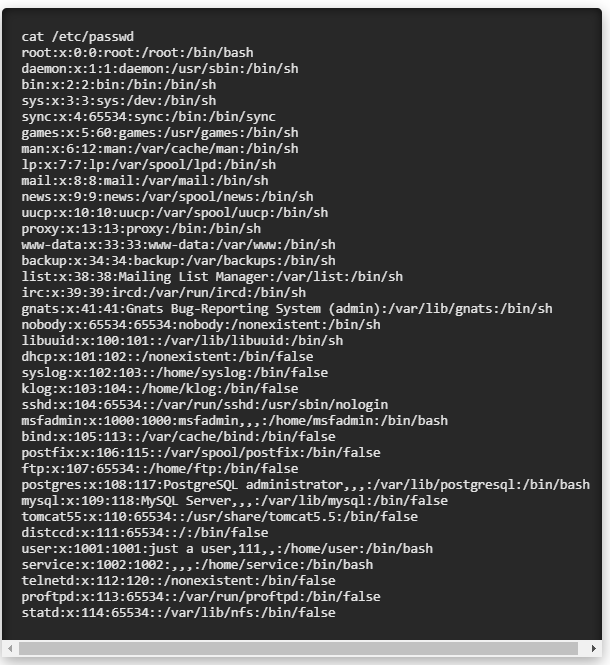 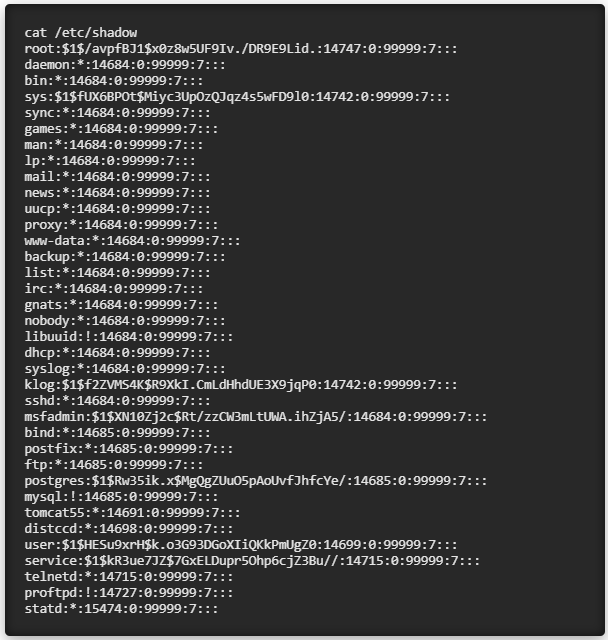 Shadow file
Password file
MIS 4596
32
Cryptanalysis Attacks
Random Number Generator (RNG) Attack
Predict initialization vector used by an algorithm
Social Engineering
Humans are the weakest link
Brute force
Trying all key values in the keyspace
Frequency Analysis
Guess values based on frequency of occurrence
Dictionary Attack
Find plaintext based on common words
Known Plaintext
Format or content of plaintext available
Chosen Plaintext
Attack can encrypt chosen plaintext
Chosen Ciphertext
Decrypt known ciphertext to discover key
33
MIS 4596
Cryptanalysis Attacks
Collisions
Two different messages with the same hash value
Based on the “birthday paradox”
Hash algorithms should be resistant to this attack
The birthday paradox, also known as the birthday problem, states that in a random group of 23 people, there is about a 50 percent chance that two people have the same birthday.
34
MIS 4596
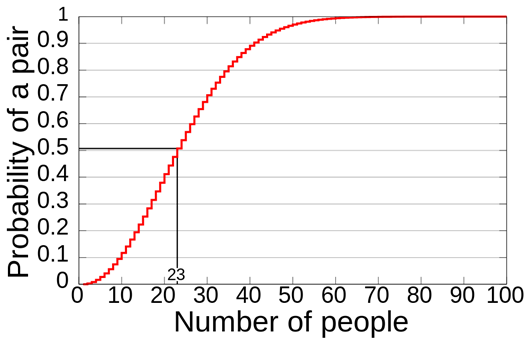 Is the Birthday Attack Real?
There are multiple reasons why this seems like a paradox

One is that when in a room with 22 other people, if a person compares her/his birthday with the birthdays of the other people it would make for only 22 comparisons—only 22 chances for people to share the same birthday.
When all 23 birthdays are compared against each other, it makes for much more than 22 comparisons. How much more? 

Well, the first person has 22 comparisons to make, but the second person was already compared to the first person, so there are only 21 comparisons to make. 

The third person then has 20 comparisons, the fourth person has 19 and so on. 

If you add up all possible comparisons (22 + 21 + 20 + 19 + … +1) the sum is 253 comparisons, or combinations. Consequently, each group of 23 people involves 253 comparisons, or 253 chances for matching birthdays.
35
MIS 4596
MD5 (Message Digest 5)
A 128-bit hash algorithm, still in common use 
Has been broken
128-bit hash, but only need 2128/2 = 264 to find a collision
Not strong enough for modern computers
SHA -1 (Security Hash Algorithm 1)
A 160-bit hash algorithm, still in common use 
Has been broken
160-bit hash, but only need 2160/2 = 280 to find a collision
No longer strong enough for modern computers
36
The malware Flame used a MD5 hash collision to hijack Microsoft Windows Update and spread itself across networks
Flame collected audio, keystrokes, screenshots which it sent to a malicious server
Found a collision within a single millisecond
Cost ~$200k computing time just for 1ms 
Attributed to advanced persistent threat group Equation Group
Espionage attacks on countries in and around Iran
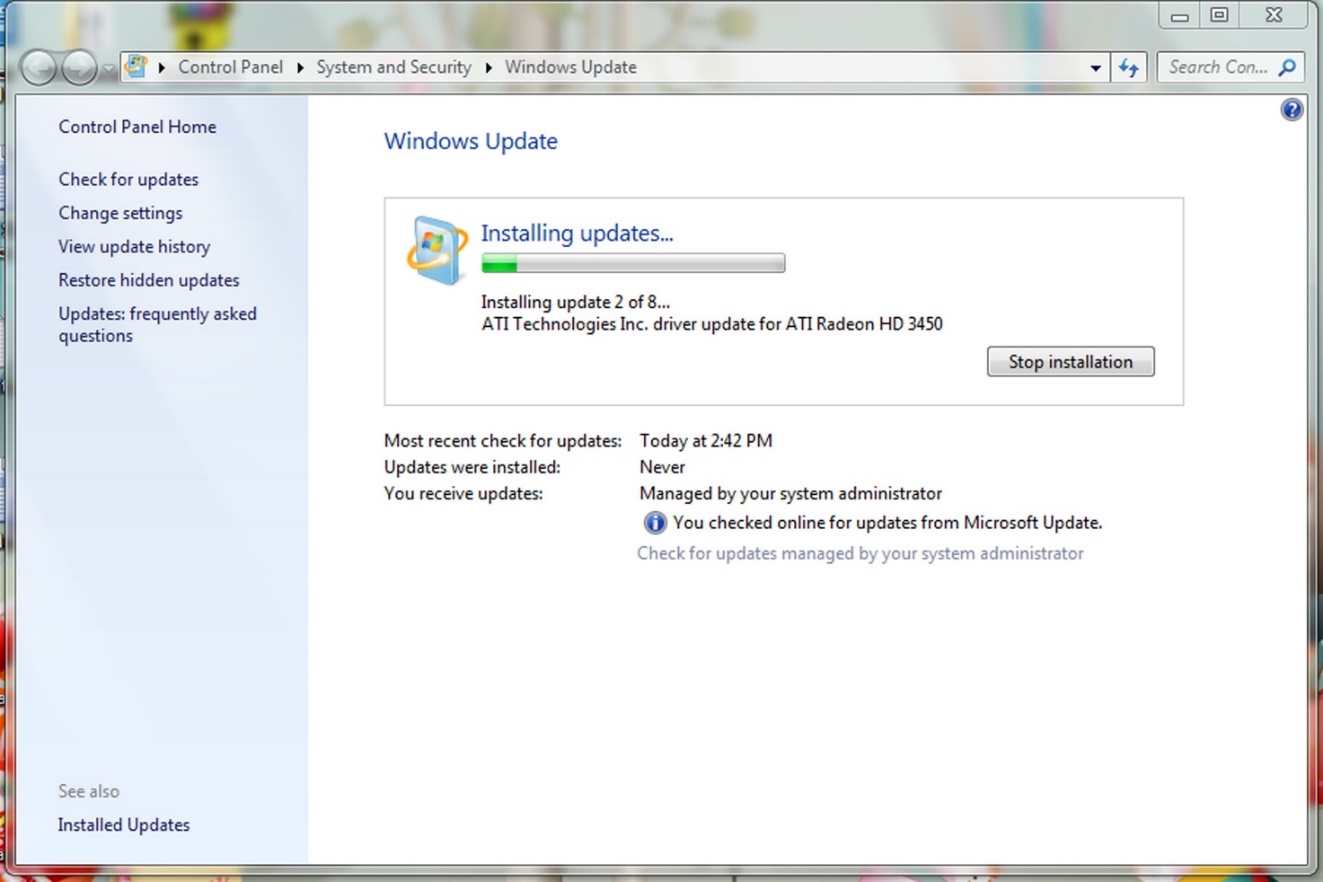 MIS 4596
37
PWN (verb)

1. An act of dominating an opponent.

2. Great, ingenious; applied to methods and objects.

Originally dates back to the days of WarCraft, when a map designer mispelled "Own" as "Pwn“

What was originally suppose to be "player has been owned." was "player has been pwned"

Use of the term “Pwn’ grew and is now used throughout the online world, especially in online games:
"I pwn these guys on battlenet"

"This strategy pwns!" or "This game pwn."
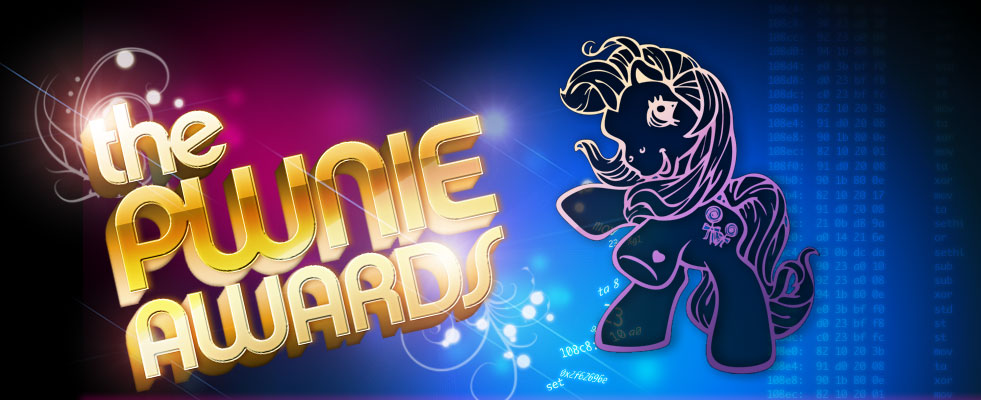 Equation Group’s Flame malware 
won 2012 “Epic 0wnage” Pwnie award
Pwnie Awards recognize both excellence and incompetence in the field of information security 
Awards are presented yearly at the Black Hat Security Conference
https://www.urbandictionary.com/define.php?term=pwn
MIS 4596
38
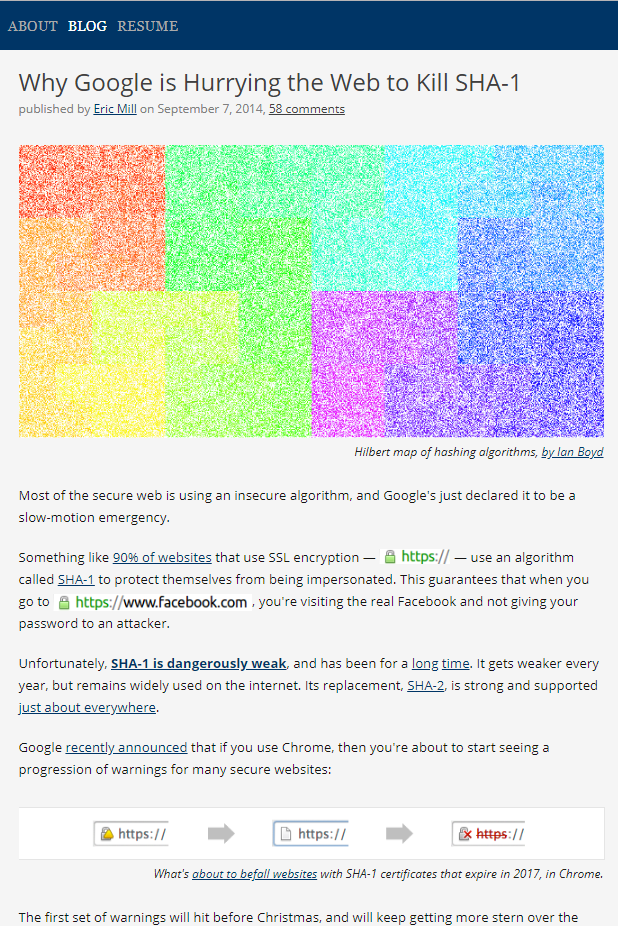 Hashing algorithms are used for browser ssl (secure sockets layer)
In 2014, many sites were still using SHA-1, at the time known to be  dangerously vulnerable
Google declared state of emergency to push companies to upgrade
MIS 4596
39
SHA-2 uses 224, 256, 384, and 512-bit hashes 
But… it is built using the design of SHA-1, and prone to the same weaknesses
It’s believed to be a matter of time before SHA-2 is also exploited

SHA-3 was just ratified recently by NIST, the U.S. National Institute of Standards and Technology
It was the result of a six-year hashing competition. Also uses 224-, 256-, 384-, 512-bit hashes
Why does this matter for businesses?
Business needs a reliable way to prove integrity of data, files, programs, that can be trusted
MIS 4596
40
[Speaker Notes: Demo an SSL certificate with Chrome]
Agenda
Updated Schedule
Symmetric cryptography
Block versus Stream ciphers
Block ciphers
Block ciphers mode of operations
Hashes
MIS 4596
41